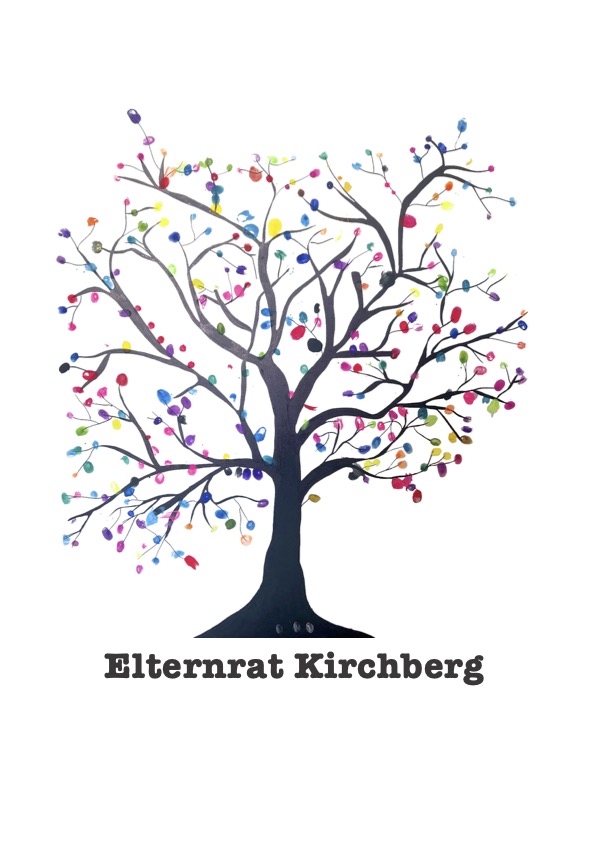 Elternrat
Kirchberg
«Engagiert, informiert, involviert.» 
Wir sind interessierte Eltern von Kindergarten- 
und Primarschulkindern aus der Gemeinde Kirchberg.

Vision:
«Gemeinsam für eine starke Schulgemeinschaft.» 
Der Elternrat bezweckt die Vernetzung zwischen allen Eltern, sodass ein kanalisierter Austausch von Informationen und Anliegen/Ideen zwischen Eltern, Schulleitung und Bildungskommission stattfinden kann.
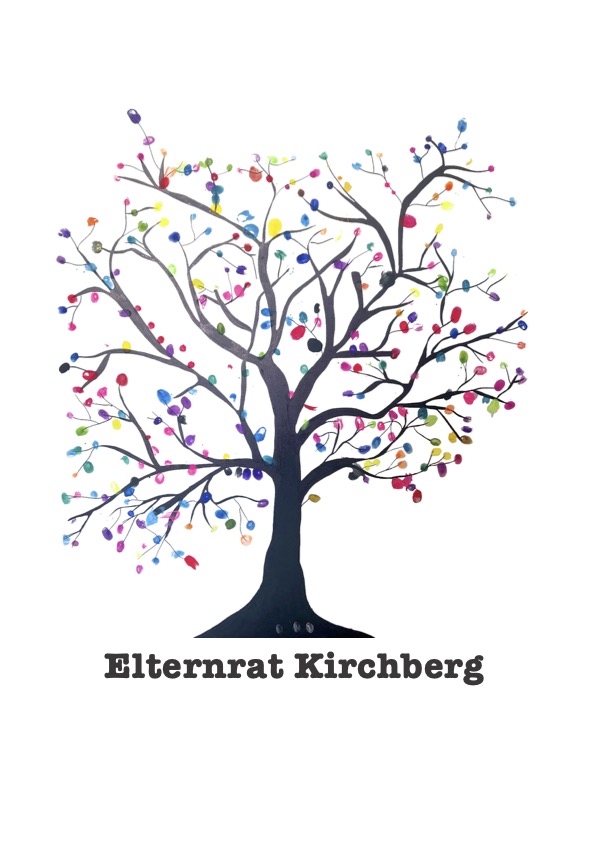 Ziel: 

Wir sind ein Gefäss für die Anliegen der Eltern und Schüler/-innen.
Wir organisieren Weiterbildungs- und Informationsanlässe für die Eltern.
Wir engagieren uns für schulbezogene Themen (z.B. Prävention).
Wir tragen mit eigenen Projekten und Aktivitäten zu einer positiven Schulzeit bei.
Wir fördern die Vernetzung aller Eltern, unabhängig von Sprache oder kulturellem Hintergrund.
Klassenvertreter/innen

Können die Anliegen der Klasseneltern im Elternrat, welche für die ganze Schule bedeutend sind in den Elternrat einbringen.
Werden über Inhalte der Elternratssitzungen informiert.
Engagieren sich und suchen die Mithilfe der Klasseneltern bei Vorhaben.
Können in Arbeitsgruppen des Elternrats mitwirken. 
Stellen sich mindestens ein Schuljahr zurVerfügung.
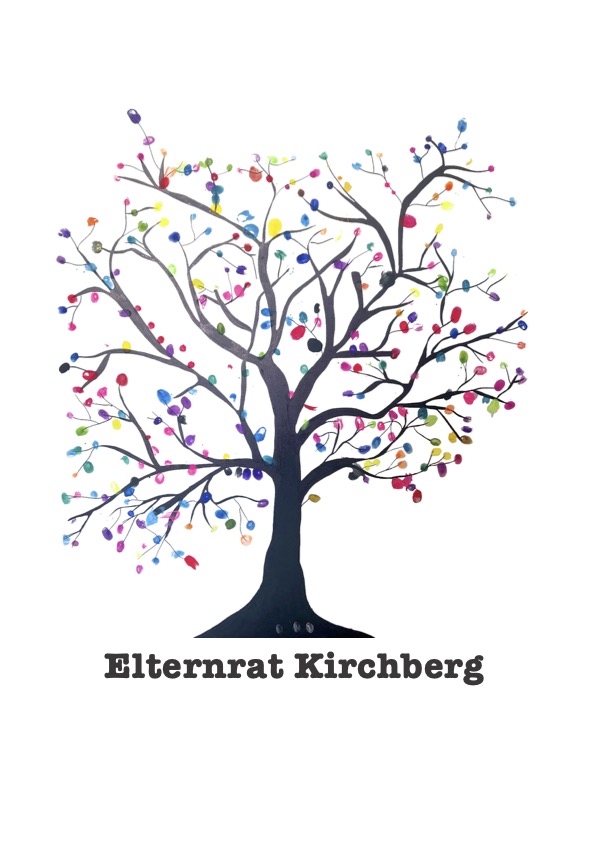 E-Mail:
elternrat3422@gmx.ch
Elternratsmitglieder

Die Elternratsmitglieder wählen jährlich den Vorstand. 
Sie bestimmen die Aktivitäten für das Jahresprogramm des Elternrats.
Sie nehmen an den vier jährlichen Sitzungen teil.
Sie wirken aktiv in den Arbeitsgruppen des Elternrats mit. 
Sie stellen sich mindestens ein Schuljahr zurVerfügung.
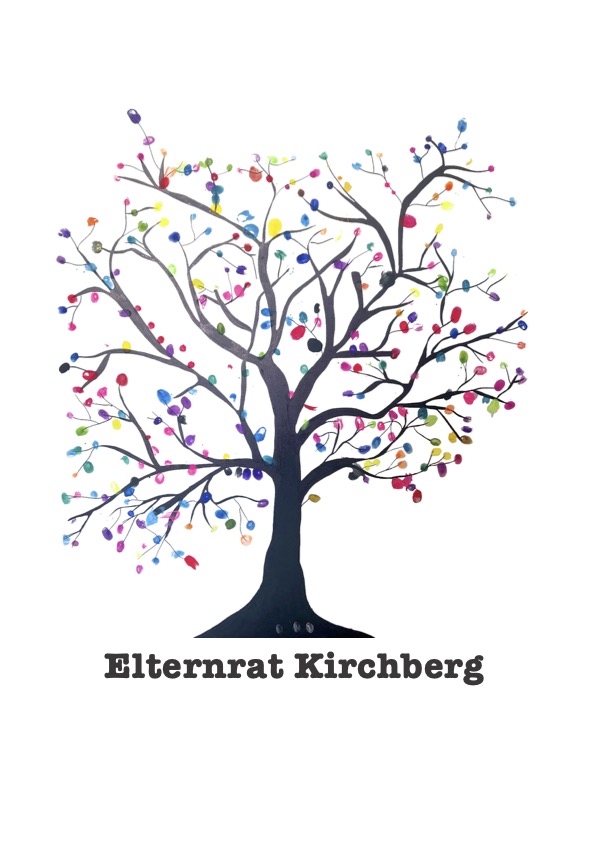 E-Mail:
elternrat3422@gmx.ch
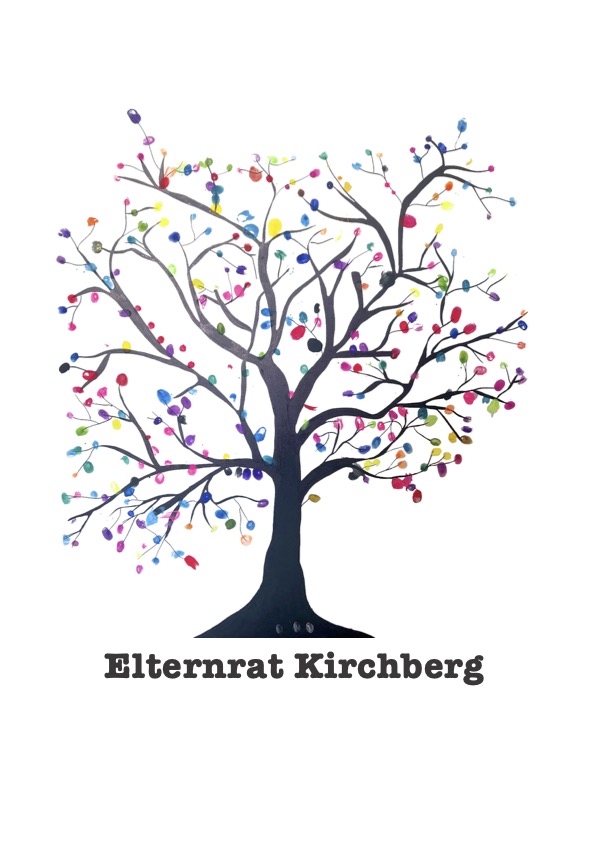 Bisherige Aktivitäten:           

Selbstverteidigungskurs
Vortrag
Frühlingsfest

Weitere Ideen:
Clean-up-Day
Elterncafés, Znüniaktion
Kinderyoga
Kinderkonzert
Fasnacht
Elternrat-Franken
Freiwillig
Unterstützen könnt ihr uns über 
IBAN: CH53 0900 0000 1640 1862 6
Oder per Twint: 079 759 22 08 Sanja Götte – Vermerk: Elternrat 
Buchhaltung wird von der Kassiererin Sanja Götte geführt.